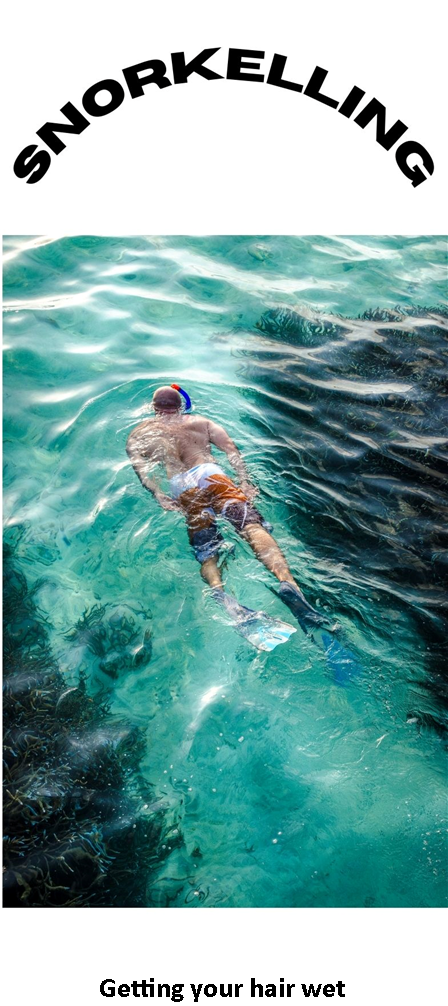 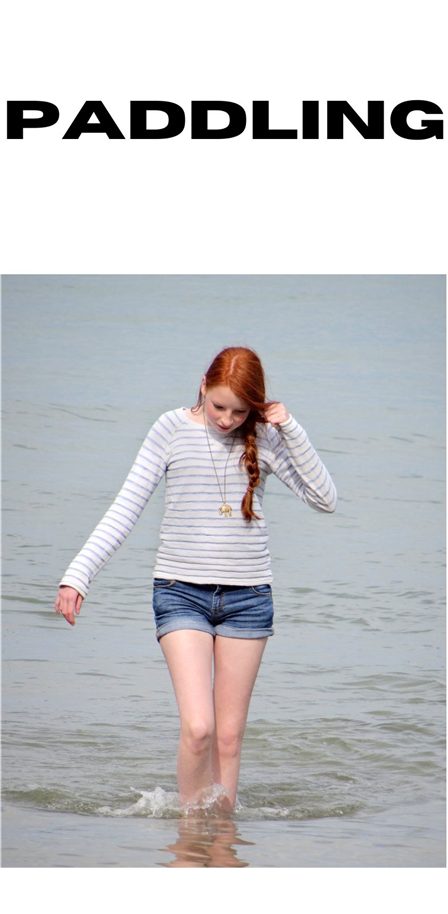 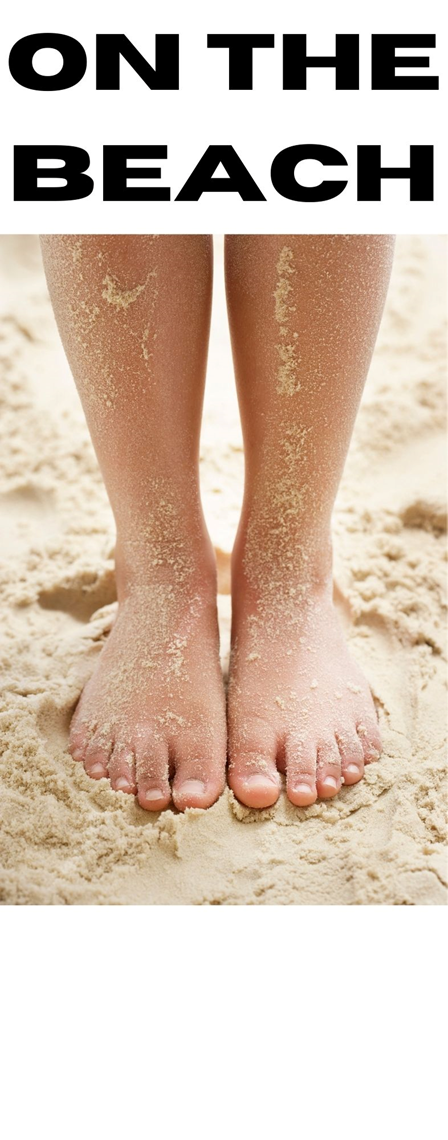 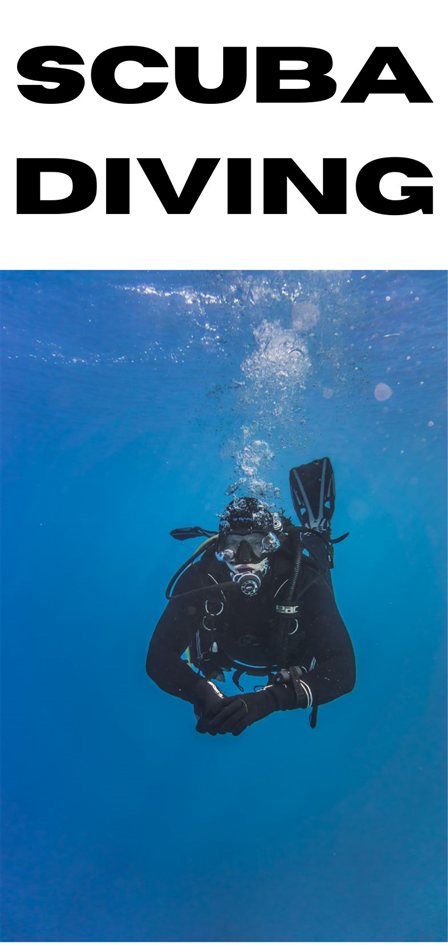 Getting your hair wet
Going really deep
Staying in the shallows
Looking at the view
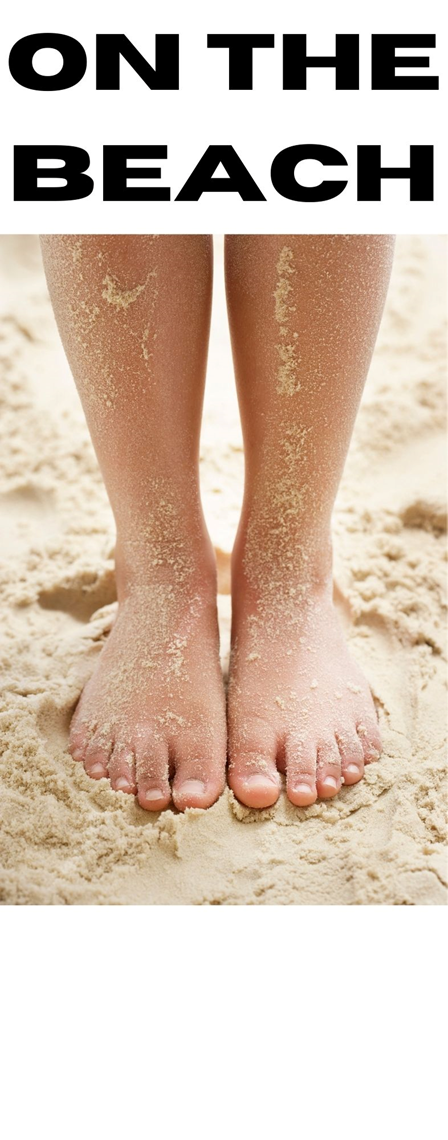 Looking at the view 


You wouldn’t call yourself a Christian
You're on the edge and looking on
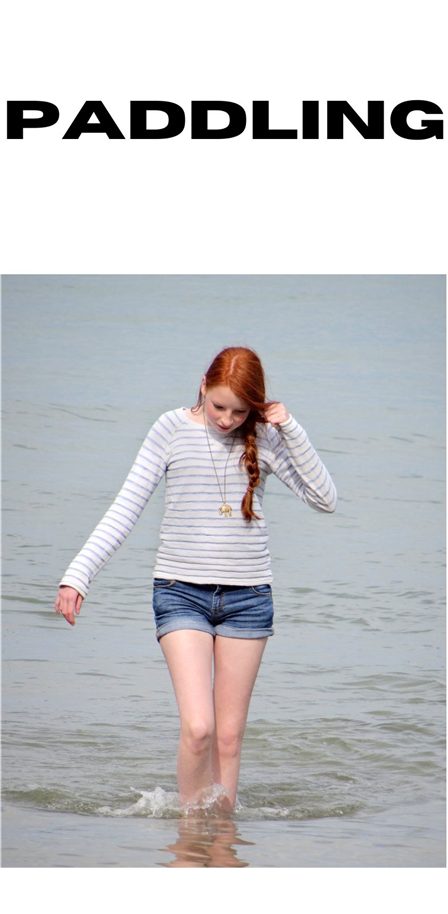 Staying in the shallows

You’re wanting to dip your toe in the water 
You’ve got loads of questions.
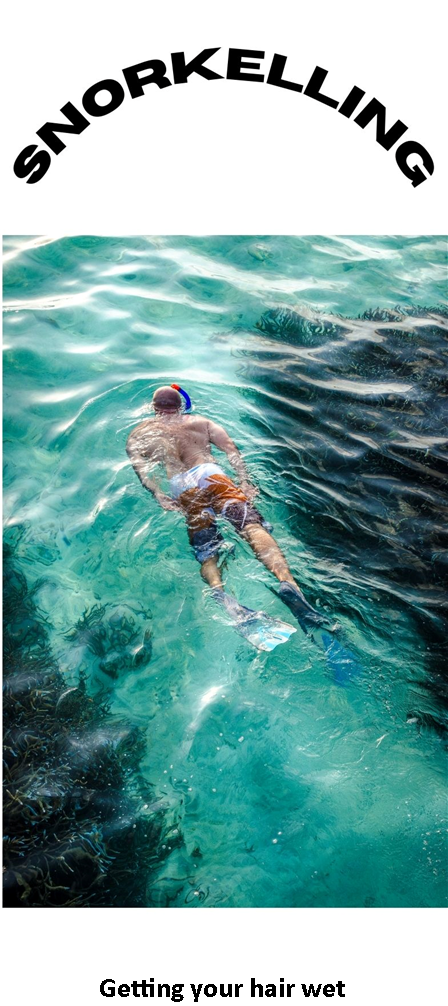 Getting your hair wet

You would call yourself a Christian.
You’ve still got questions…
…but you want to go a bit deeper, get a bit closer to God and work out how to live out your faith in practice.
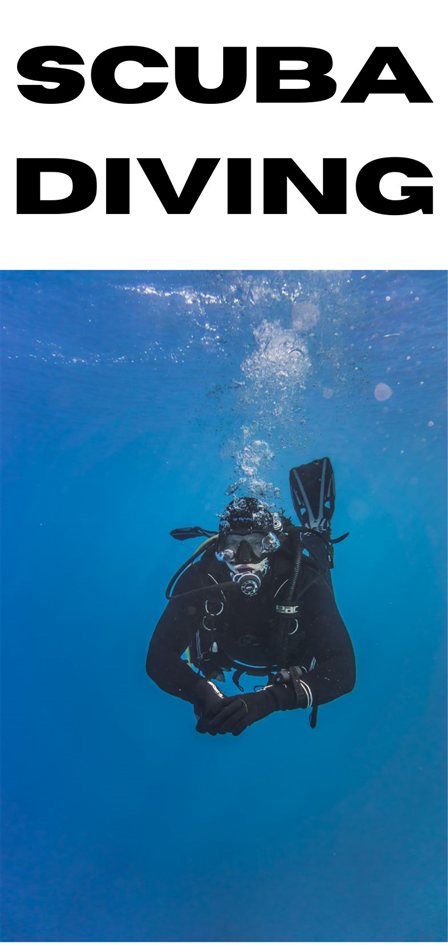 Going really deep

You’ve been a Christian a while and you're all in. 
You want to get into the Bible more and maybe grow into leading other people towards faith…
…and you’ve still got questions!